Figure 2. Middle: Spatial distribution of MEG signals of subject 2 to external touch. The boxes on both sides show ...
Cereb Cortex, Volume 20, Issue 2, February 2010, Pages 425–432, https://doi.org/10.1093/cercor/bhp110
The content of this slide may be subject to copyright: please see the slide notes for details.
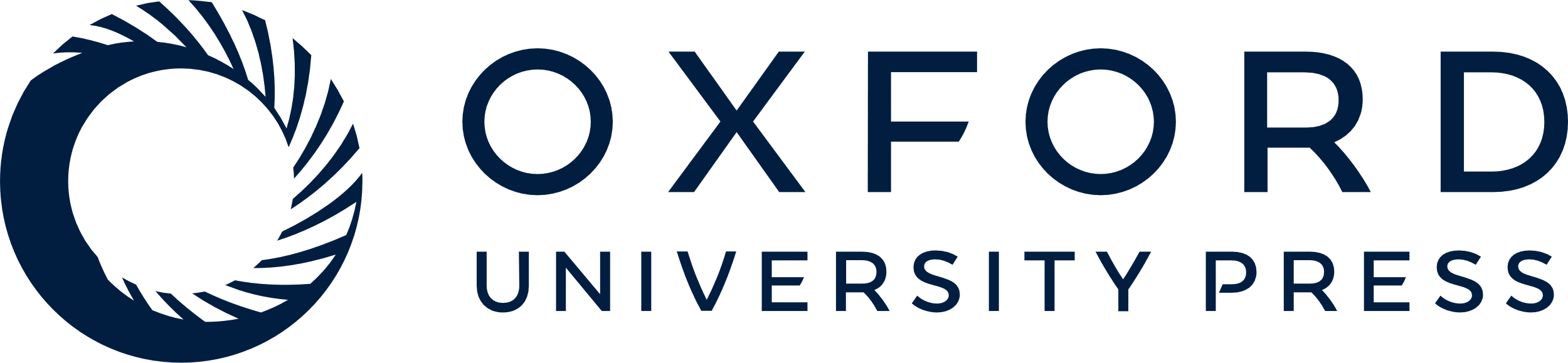 [Speaker Notes: Figure 2. Middle: Spatial distribution of MEG signals of subject 2 to external touch. The boxes on both sides show enlarged responses to external touch (solid black lines) and self-touch (dotted black lines) from the encircled channels above the left MI (left) and right SI (right) cortices. The 2 superimposed lines represent the reproducibility of the waveforms. The identical signals are shown band-pass filtered through 0.1–40 (top) and 3–40 Hz (bottom).


Unless provided in the caption above, the following copyright applies to the content of this slide: © The Author 2009. Published by Oxford University Press. All rights reserved. For permissions, please e-mail: journals.permissions@oxfordjournals.org]